Российская Федерация
Республика Саха (Якутия)
Муниципальное общеобразовательное учреждение -
Средняя общеобразовательная школа № 22  поселка Беркакит 
                                         Нерюнгринского района
Урок математики.Тема: Скорость движения.
Выполнила: Марина Л.И.
учитель начальных классов 
МОУ СОШ №22
ДЕВИЗ УРОКА:
Думаю, знаю, могу .
Слушаю не только себя, но и других.
Наблюдаю-замечаю-размышляю-делаю вывод
Математическая разминка
81:9
Д
64:8
В
30:10
И
20:5
Н
25:5
Е
12:6
Е
48:8
Ж
49:7
И
Движение
3
7
6
8
4
2
9
5
Движение - это перемещение в нужном направлении
8м
9дм2см
100 кг
840км
800см
Какая величина «лишняя»?
12км
400мм
30дм
8м
57см
Назовите величины в порядке возрастания:
Расстояние  - это путь, который надо преодолеть
Тында
Беркакит
S
204 км
месяц
ч
сутки
неделя
месяц
год
век
Назови в порядке возрастания  единицы …
сек
мин
Беркакит
Тында
3 часа
t
S
204 км
Найдите значения выражений
7 дм 9 см
?
40 сек
?
  
 7мин
5 дм 3 см+2дм6 см   =
204 км  ?  3 ч       =
56 сек  – 16 сек   =
8 м     :   10 сек   =

6 мин 45 сек + 15 сек  =
Проблема         Длина  нашего класса  8 метров Данил прошёл за  8 сек, а  Полина  прошла за 10 сек. Кто из них прошёл быстрее? Почему?
8сек
I.
8 м
10сек
II.
8 м
Тема урока:
Скорость движения
Цель:
Познакомиться с понятием…
Понять что такое….
Как  найти …..
Решение          8 м = ?  см800 см : 8 сек= 800 см :  10  сек=
8 сек
Д.
8 м
10сек
П.
8 м
Кто быстрее двигался?
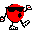 8 м
2 сек.
4 сек.
1 сек.
3сек.
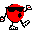 8 м
1 сек.
2 сек.
3 мин.
800:10 =80 см/сек.
800:8= 100см/сек=1м/сек.
Решение          8 м = 800см800 см :  8 сек= 800 см :  10   сек=
1) 800 : 8 = 80 (см) – за 1 секунду прошёл Данил
80  сМ/С
1 М/С
2) 800 : 10 = 100 (см) – за 1 секунду прошла Полина
КАКОЙ ВЫВОД МОЖНО СДЕЛАТЬ?
Растояние ,пройденное  за единицу времени, называется  скоростью движения.
Скорость является величиной.
Единицы длины
мм, см, дм, м, км
Единицы времени
с, мин, ч, сутки, неделя,
месяц, год, век
Единицы скорости
см/сек ,м/сек,м/мин, км/мин, км/ч
Беркакит
Тында
3 часа
t
S
204 км
КМ/Ч
Единицы длины
Единицы времени
Расстояние, путь
t
S
ПРОЦЕСС  ДВИЖЕНИЯ:
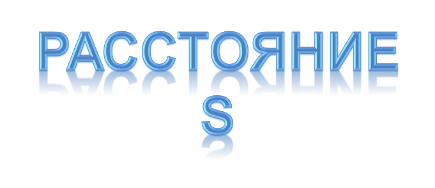 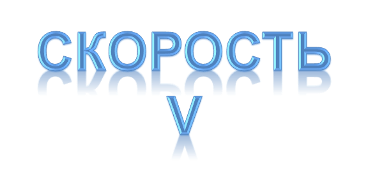 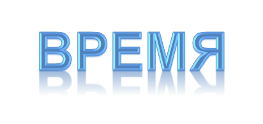 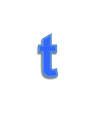 V=S:t
V- скорость
S- расстояние
t- время
Беркакит
Тында
3 часа
S:t
(км/ч)
204 : 3 = 68   
(в каких единицах измерить скорость?)
1 час
1 час
1 час
204 км
68 км
68 км
68 км
Найдите значения выражений
7 дм 8см
?
40 сек

      ?
  7 мин
5 дм3 см +2дм6 см   =
204 км  :  3 ч     =
56 сек  – 16 сек  =

 8 м(800 см)  :  10 сек =
6мин45сек + 15сек  =
68км/ч
80см/с
Расстояние , пройденное за единицу времени, называется  скоростью движения.
Единицы скорости
см/с,м/с, м/мин, км/с, км/мин, км/ч
V=S:t Чтобы узнать скорость движения, нужно расстояние разделить на время.
Рефлексия деятельности
Чему вы научились ? 
Расскажите по схеме:
Я запомнил
Я  смог
Я   знаю
Моя деятельность  
Деятельность группы 
Деятельность класса 
Мне сегодня особенно понравилось…
У меня сегодня хорошо получилось…
Запомни: 
Переходи улицу по переходу.
 Разговаривать с друзьями или играть во время движения по «зебре» опасно, у светофора ограниченное время !
Домашнее задание
Работа по группам:
Составьте задачу для своей  группы  на нахождение скорости  движения.
Ресурсы
Учебник И.И.Аргинская и др. « Математика» 3кл.2 часть. 
Я иду на урок в начальную школу:Книга для учителя.-М:Издательство «Первое сентября»
Коллекция картинок Microsoft Office